Media and other Roles
Unit 1: The Music Industry 
(External Exam)

Lesson 9: 22nd November 2016
Lesson Objectives
To understand the Media Roles within the Music Industry and how they relate to the other roles we have looked at.
 To understand the method behind starting a career in the Music Industry.
Music Journalist/Blogger
Write reviews about an artist's concert/album.
Write for publications that are in print or on the web. They write articles, reviews, biographies, and research
Attend shows, concerts, events to then review.
Listen to CDs, online music and search for new talent. Remember that one excellent review from the right person can give an artist a career boost.
They may also interview artists and write them in publications.
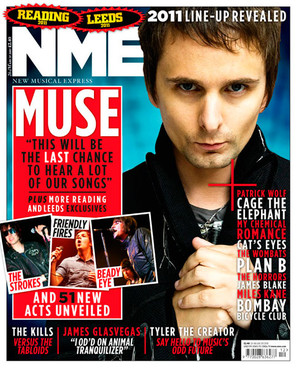 Broadcaster (TV and Radio)
They select music for broadcasting, aiming it at their demographic audience. This means that they target a particular group and aim all their writing and research towards this group. They are also responsible for editing anything before it goes on air. 
They interview different artists.
Select appropriate music for a show.
They may also present a music show and discuss any music that might be ‘trending”
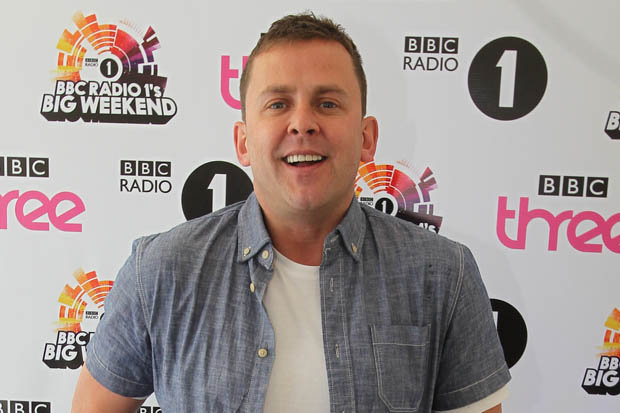 Software Programmer/App Developer
They write and/or code software products such as apps, programs, packages, files and podcasts. 
Create computer programmes that assist musicians with their training (aural tests, music theory etc.) 
They also develop programs that help to actually create music. This could be programs such as Sibelius, Logic, Cubase, Dance Ejay etc.
Write music packages for distribution online. This could be exercises such as online games.
Up-date programmes regularly.
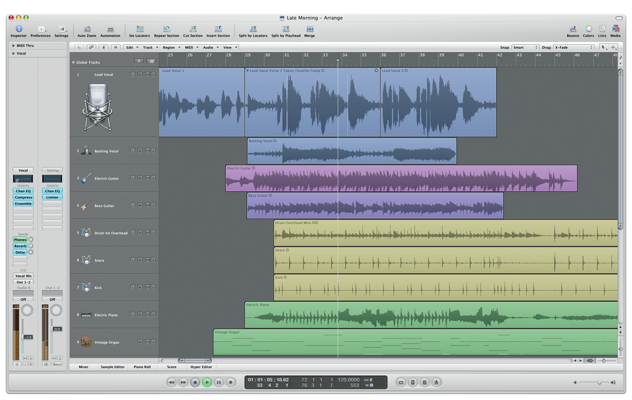 Retailors/Distributors.
Retailors :
Sell products in shops, stores and online using retail techniques and skill. 
Although many stores sell CD’s and other mediums of music, there are specialised music stores, such as HMV
Sell CD’s online. This could be via Amazon, iTunes Spotify etc.
Distributors:
Move CD’s from warehouse to retail outlets, logistics, selling via mail order and through online stores. 
 Work out how to get albums into shops. 
Sign deals with record labels meaning they have the right to sell that label’s products. 
Take a cut of the income from each album sold.